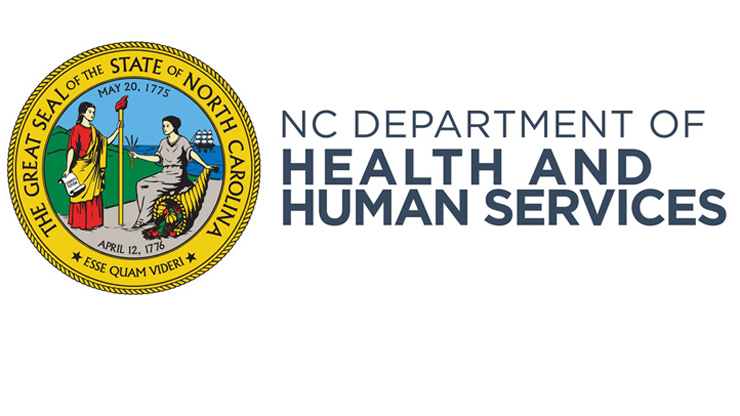 North CarolinaPandemic EBT (P-EBT)
5/12/2020
Timeline of P-EBT Implementation
1st allotment (March & April), covers 34 Days, $194 per child
2nd allotment (May & June), covers 31 days, $177 per child
Send text messages sent to Phase 1 FNS P-EBT recipients 

Phase 1 P-EBT recipients on FNS get their first allotment loaded onto existing EBT card

P-EBT card creation and mailing to Phase 1 non-FNS recipients begins
Send text messages to Phase 3 FNS & non-FNS P-EBT recipients

Phase 3 P-EBT recipients on FNS get their 1st and 2nd allotments loaded onto their existing P-EBT  cards

P-EBT card creation and mailing to Phase 3 non-FNS recipients begins (cards will contain 1st and 2nd allotments combined)
Estimated date for  completion of Phase 1 non-FNS P-EBT card creation and mailing
Estimated completion date of 2nd allotments for Phase 1 recipients

Estimated completion date of 1st and 2nd allotments for Phase 2 recipients
Estimated date for completion of notice mailings to Phase 1 non-FNS P-EBT recipients
May 20
June 1
June 19
May 11
May 13
May 12
May 14
June 10
May 28
June 29
Begin mailing notices for Phase 1 non-FNS P-EBT recipients
DPI sends Phase 2 file to DHHS
2nd allotment for Phase 1 recipients begin to be loaded onto cards (staggered over 10 days)

Send text messages to Phase 2 FNS & non-FNS P-EBT recipients 

Phase 2 P-EBT recipients on FNS get their 1st and 2nd allotments loaded onto their existing EBT card

P-EBT card creation and mailing to Phase 2 non-FNS recipients begins (cards will contain 1st and 2nd allotments combined)
Send text messages to Phase 1 non-FNS P-EBT recipients (if cell phone present in DPI file)
DPI sends Phase 3 file to DHHS
Phase 1 Recipients:  Children enrolled in Free or Reduced Lunch for 2019-2020 school year prior to December 2019 (or enrolled in a CEP school prior to school closures)
Phase 2 Recipients:  Children enrolled in Free or Reduced Lunch for 2019-2020 school year between December 2019 and March 31, 2020 (or enrolled in a CEP school prior to May 1st, 2020)
Phase 3 Recipients:  Children enrolled in Free or Reduced Lunch for 2019-2020 school year after March 31, 2020 (or enrolled in a CEP school prior to end of school year)
P-EBT Statistics
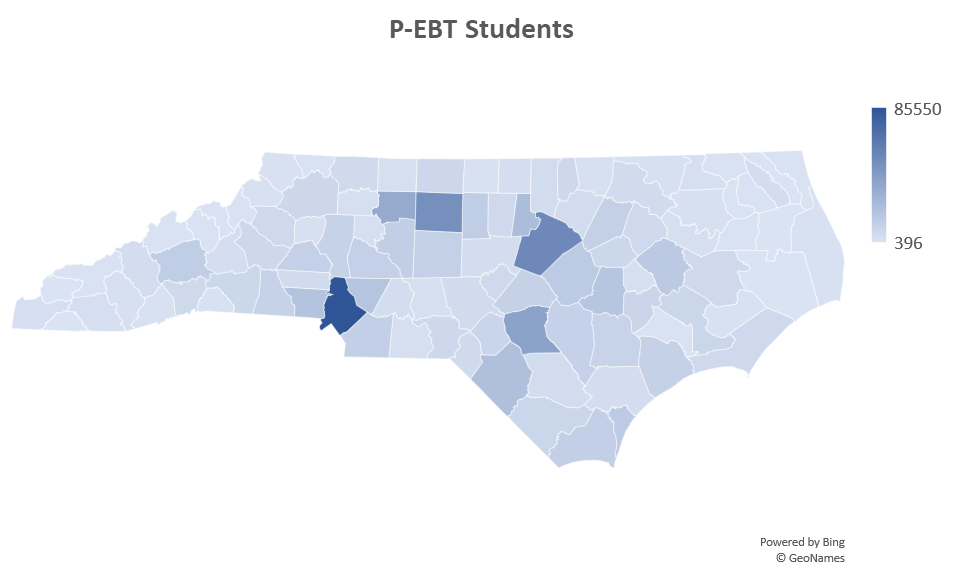 Total Phase 1 P-EBT Recipients:		
837,662 students
616,137 households

Total Phase 1 P-EBT Recipients Matched to FNS Records
290,133 students (35%)
212,959 households

Total Phase 1 P-EBT recipients NOT matched to FNS Records 
547,529 students (65%)
403,178 households

Total Phase 1 Issuance Dollars
1st Issuance:
FNS 		$56,227,775
Non-FNS 	$106,111,120
2nd Issuance:
FNS 		$51,266,501
Non-FNS 	$96,748,374
Phases 2 & 3 are TBD

Total households with at least 1 student matched to FNS and at least 1 student not matched to FNS (i.e. will receive some benefits on existing FNS EBT card and some benefits on at least 1 new P-EBT card)
19,552 households
Overview of Primary Responsibilities – County DSS/HHS Agencies
Fielding phone calls about P-EBT and either answering questions or directing the caller to the right place

Making efforts to find correct addresses* and resolve:

Returned notices (Returned to the local DSS/HHS agency in cases when no forwarding address was on record with the post office)

Undeliverable P-EBT Cards (Returned to the EBT Vendor and shown on the “Card Status Report Undelivered County” in EBT Edge (EBTDS210-4))
*The P-EBT Issuance Reports (shared via FAST Help) and EBT Edge will include the phone number of the non-FNS clients that was on record with DPI. This may be used to contact clients in order to resolve returned notices and/or undeliverable P-EBT Cards. DHHS has also shared a P-EBT Log template to assist with this process.
Overview of Primary Responsibilities – NC DHHS
Coordinating with DPI for data sharing regarding Free or Reduced Lunch enrollees and CEP students

Managing P-EBT benefit issuance and account creation in collaboration with the State’s EBT vendor (FIS)

Generating and sharing P-EBT Issuance Reports and sharing them with authorized State and County staff

Fielding phone calls about P-EBT and either answering questions or directing the caller to the right place

Providing communication materials and regular updates to stakeholders 

Updating Q&A materials based on feedback from stakeholders 

Resolving card activation problems that are unable to be resolved through the general troubleshooting process
Overview of Primary Responsibilities – DPI, Local Schools, 211
Department of Public Instruction (DPI)
Coordinating with local schools/school districts to collect data for newly enrolled Free or Reduced Lunch students
Sharing data with DHHS for the purposes of matching and benefit issuance
Providing regular communications with educational stakeholders regarding P-EBT updates and FAQ updates.
Local Schools/School Districts
Accepting and processing new applications for Free or Reduced Lunch
Updating data in PowerSchool (school enrollment, addresses, phone numbers, etc.)
Sharing newly enrolled Free or Reduced Lunch student data with DPI one more time in early June
Fielding phone calls about P-EBT and either answering questions or directing the caller to the right place
2-1-1
Fielding phone calls about P-EBT and either answering questions or directing the caller to the right place
P-EBT Materials Provided by NC DHHS
Questions?